The Role of the U.S. Government Accountability Office
Brandon Haller, Ph.D.
Assistant Director, Physical Infrastructure
U.S. Government Accountability Office
  December 4, 2012
Mission
General Accounting Office vs. Government Accountability Office

Advises Congress and agency heads on ways to improve government operations

Most studies are requested or mandated by Congress
2
GAO’s Independence
The Comptroller General (CG) is the head of GAO:
confirmed through a joint selection/appointment process involving the Congress and the President
serves a 15 year term of office
can only be removed by impeachment or joint resolution of Congress for specified reasons

GAO staff at all levels are civil servants, not political appointees
3
GAO’s Workforce
About 3,000 FTE—75% in D.C., 25% in field
Workforce consists primarily of analysts, IT specialists, auditors, attorneys, and economists
80% of GAO’s resources spent on people
4
GAO’s Field Offices
Seattle
HSJ
DCM
N
R
E
EWIS
PI
FMA
HC
Boston
A
SM
N
R
E
EW
I
S
SI
F
MCI
Chicago
Dayton
EWIS
HC
ASM
F
MC
I
PI
San Francisco
Denver
N
R
E
EWIS
Norfolk
SI
F
MC
I
IT
A
SM
DCM
IAT
N
R
E
F
MA
Los Angeles
IAT
DCM
PI
F
M
A
HSJ
Atlanta
Huntsville
HSJ
D
C
M
IT
FMA
A
S
M
N
R
E
FMCI
SI
HC
Dallas
DCM
IT
F
MA
N
R
E
HSJ
PI
Source: GAO.
5
How GAO Does Its Work
Comptroller General or Chief Operating Officer
Meets with heads of agencies or their designees to discuss areas of mutual interest and concern, at least annually
Agency Executive Liaisons
Meet with agency-designated senior executives, as needed
General Counsel
Issues legal opinions and decides bid protests
Conducts audit and evaluation legal work
6
How GAO Does Its Work (cont.)
Office of Special Investigations
Conducts investigations involving allegations of serious wrongdoing
Tests security agencies’ systems, controls, and property
Mission Teams
Conduct performance audits/program evaluations
Perform financial audits
Offer technical assistance
Undertake budget justification reviews
Coordination with DOT/IG
7
GAO’s Protocols
International Protocols Govern GAO’s work that has international components or implications

Congressional ProtocolsGovern GAO’s interactions with our client, the Congress

Agency ProtocolsGovern GAO’s interactions with executive branch agencies
8
Anatomy of a GAO Study
Notification of GAO work
Entrance conference
Data collection and analysis
Statement of Facts/Exit conference
Draft report/Agency comments
Electronic copies sent upon issuance or release of report
60-day letter
Recommendation follow-up
9
Working Effectively with GAO
Constructive engagement

Opening substantive briefing

Open and candid communication
10
Recent Studies On Motor Carrier Safety Issues
Motor Carrier Safety: New Applicant Reviews Should Expand to Identify Freight Carriers Evading Detection (GAO-12-364), Mar 22, 2012

Motor Carrier Safety: More Assessment and Transparency Could Enhance Benefits of New Oversight Program (GAO-11-858), Sep 29, 2011

Motor Carrier Safety: Reincarnating Commercial Vehicle Companies Pose Safety Threat to Motoring Public; Federal Safety Agency Has Initiated Efforts to Prevent Future Occurrences (GAO-09-924), Jul 28, 2009
11
Recent Studies On Motor Carrier Safety Issues (continued)
Motor Carrier Safety: Commercial Vehicle Registration Program Has Kept Unsafe Carriers from Operating, but Effectiveness Is Difficult to Measure (GAO-09-495), May 12, 2009 

Motor Carrier Safety: The Federal Motor Carrier Safety Administration Has Developed a Reasonable Framework for Managing and Testing Its Comprehensive Safety Analysis 2010 Initiative (GAO-08-242R), Dec 20, 2007

Motor Carrier Safety: A Statistical Approach Will Better Identify Commercial Carriers That Pose High Crash Risks Than Does the Current Federal Approach (GAO-07-585), Jun 11, 2007
12
For More Information
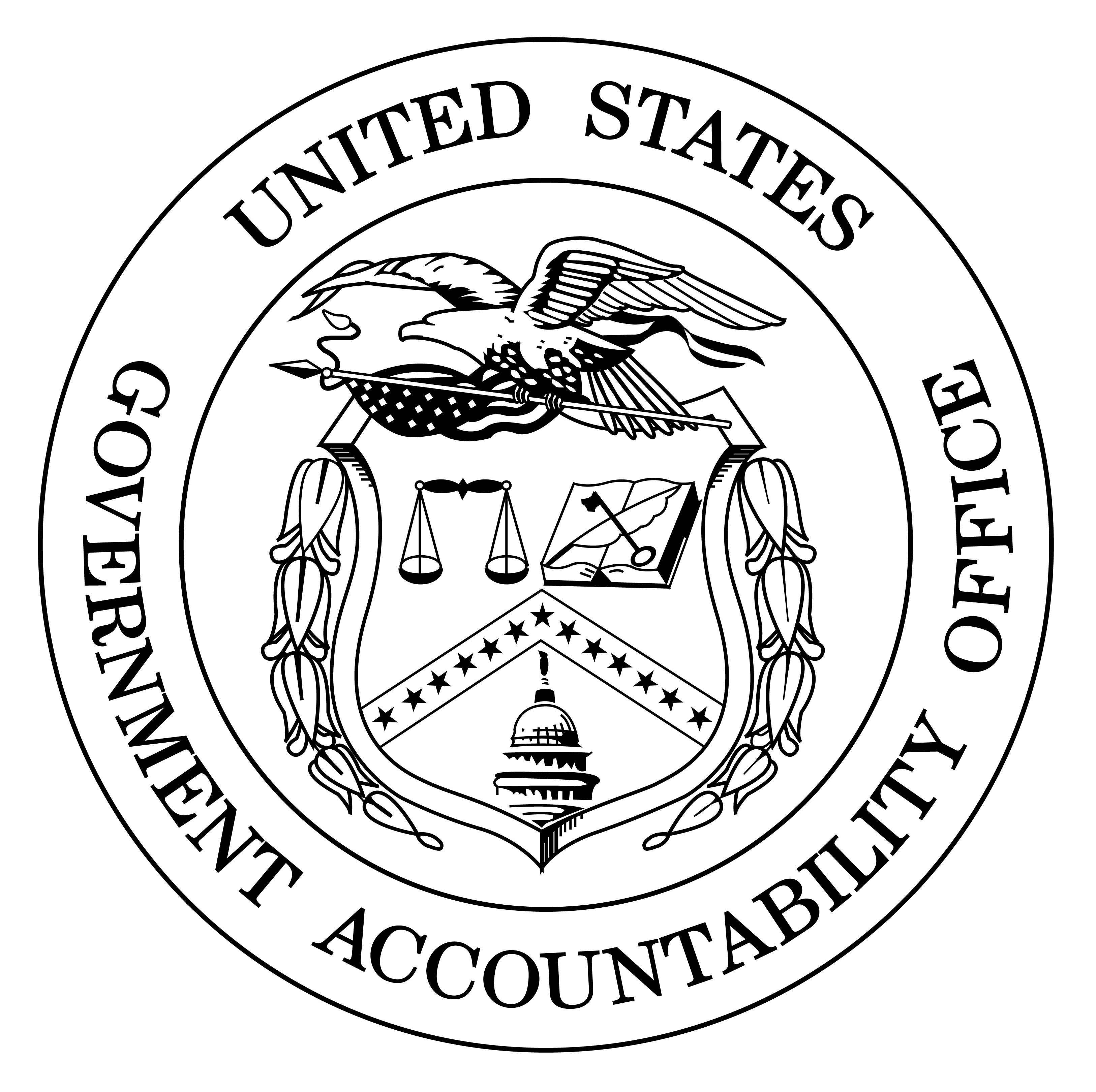 http://www.gao.gov
email: HallerH@gao.gov
 tel: 202.512.7454
http://www.gao.gov
13
Thank You!
Questions?
14